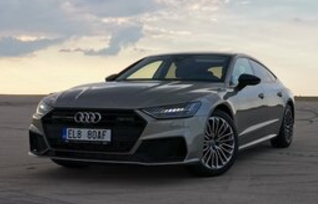 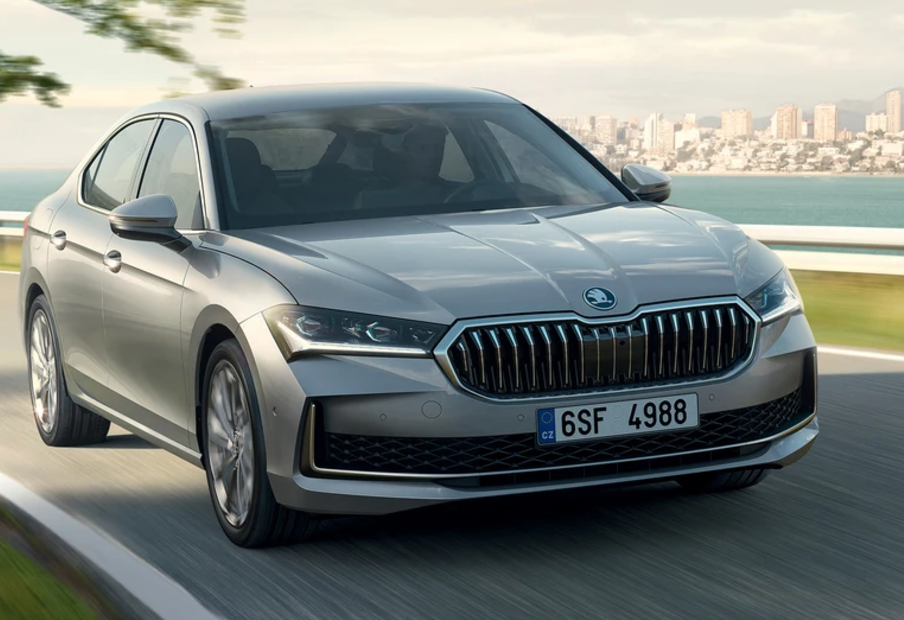 Volkswagen AG
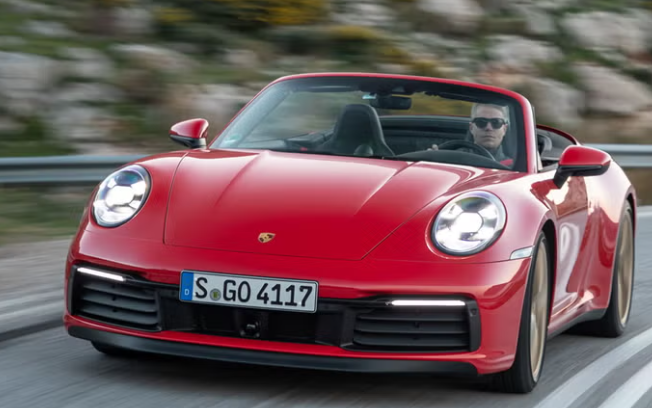 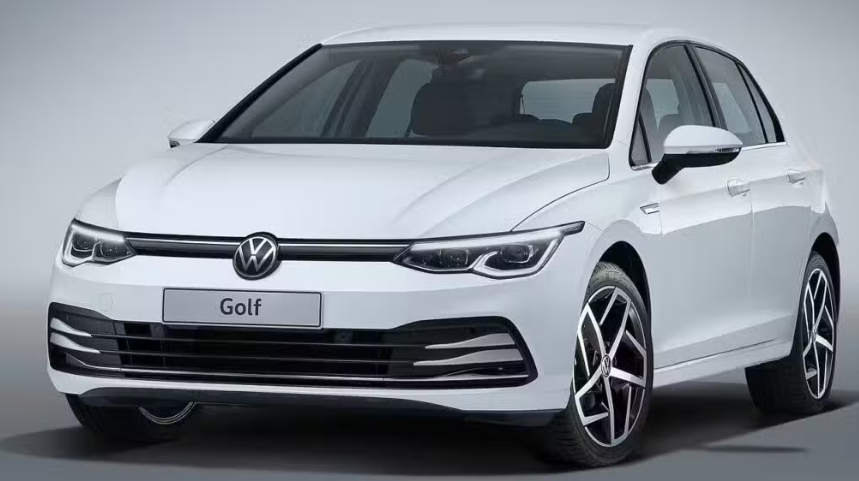 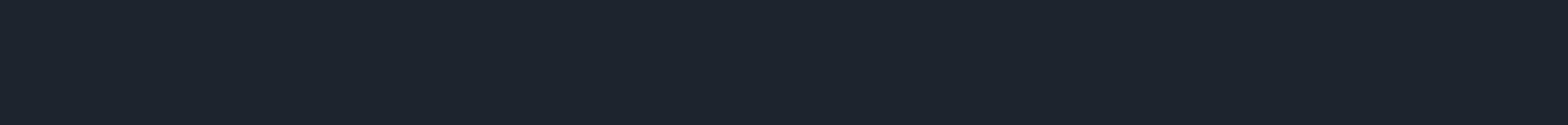 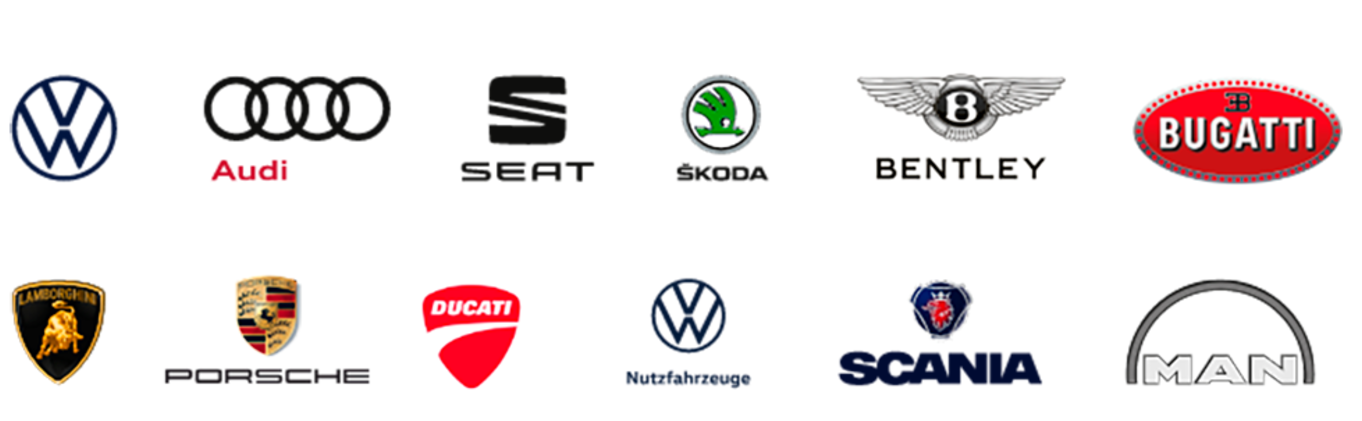 Jan Zemčík a Stanislav Svoboda
28.11.2024
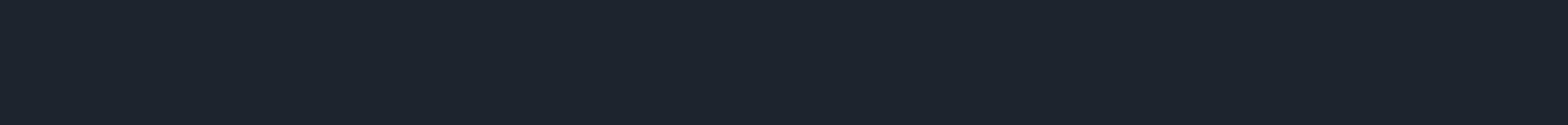 Základní informace
Společnost VW byla založená roku 1937 německou vládou.
Zaměřuje se zejména na výrobu automobilů.
Vstup na burzu 1960. 
	Tickery: kmenové VOW a preferenční VOW3, americké depozitní certifikáty VWAGY.
Koncern VW zaměstnává po celém světě přibližně 650 tisíc lidí, z toho téměř 300 tisíc v Německu. Pro samotnou značku Volkswagen pracuje v Německu 120 tisíc lidí, přičemž polovina je zaměstnána v hlavním závodě ve Wolfsburgu. 
Na domácím trhu koncern provozuje celkem deset továren.
Struktura vlastnictví I
100% vlastněné firmy:
Škoda
SEAT/CUPRA
Audi
Bentley
Lamborghini 
Ducati
Podíly ve firmách:
Porsche – 75 %, na burze (ticker P911)
TRATON (MAN) – kolem 90%, na burze (ticker 8TRA)
Bugatti – 45 % vlastní Porsche 
Rivian – Investice 5,8 Miliard eur, neuvedené % vlastnictví, na burze (ticker RIVN)
Struktura vlastnictví II
Vlastníci VW:
Porsche Holding SE (Spravuje investice rodin Porsche a Piëch) - 31,9 % akcií¹ a 53,3 % hlasovacích práv
 Spolková země Dolní Sasko - 11,8 % akcií a 20 % hlasovacích práv
Katar Investment Authority - 14,6 % akcií a 17 % hlasovacích práv
¹ Procento všech vlastněných akcií (kmenové i preferenční)
Vedení
Volkswagen AG má dvoustupňovou strukturu řízení, která zahrnuje dozorčí radu (Supervisory Board) a představenstvo (Board of Management). 
Představenstvo zodpovídá za každodenní řízení společnosti. Každý člen představenstva řídí specifickou oblast.
Dozorčí rada dohlíží na činnost představenstva a schvaluje klíčová strategická rozhodnutí. Má 20 členů: 10 členů zastupuje zaměstnance (odbory) a 10 členů zastupuje akcionáře (včetně zástupců hlavních vlastníků, jako je Porsche SE a Dolní Sasko, to často má podobné zájmy jako mají odbory).
Díky paritnímu zastoupení mají zaměstnanci silný vliv na strategická rozhodnutí.
Odbory I
Hlavní práva odborů:
Zastoupení v dozorčí radě - 10 z 20 členů dozorčí rady jsou zástupci zaměstnanců , což zahrnuje odborové vůdce.
Právo kolektivního vyjednávání - Jednání o mzdách, pracovních podmínkách a benefitech na úrovni celého koncernu nikoliv továrny.
Právo na stávku, chráněné zákonem.
Odbory mohou zablokovat strategická rozhodnutí v dozorčí radě (např. přesuny výroby, propouštění).
Pro porovnání, odbory v Americe mají: 
Žádné zastoupení v nejvyšším vedení.
Lokální vyjednávání na úrovni továren.
Omezené stávky, minimální ochrana z pohledu zákona.
Odbory II
Aktuální jednání VW s odbory:
Uzavírání závodů - Volkswagen plánuje uzavřít několik závodů v Německu, včetně těch v Emdenu, Hannoveru a Osnabrücku, kvůli jejich nízké efektivitě. 
Snižování mezd - Automobilka navrhuje snížení mezd o 10 %.
Odborová reakce – Odbory ostře nesouhlasí s uzavíráním závodů a hrozí masivními protesty, pokud by k tomu došlo. Odbory navrhují úsporná opatření ve výši 1,5 miliardy eur, ale trvají na zachování pracovních míst. (VW by potřeboval ušetřit 10 miliard eur ročně aby zůstal konkurence schopný - finanční ředitel VW).
Stávková pohotovost - Odbory doporučily svým členům zahájit stávku od 1. prosince, pokud jednání nepřinese průlom. Tento krok by mohl výrazně ovlivnit provoz společnosti.
Euro 7
Emisní norma Euro 7 je připravovaný standard Evropské unie, který stanovuje přísnější limity pro emise znečišťujících látek z motorových vozidel. 
Euro 7 poprvé zahrnuje měření emisí částic vznikajících z otěru brzd a pneumatik, což znamená, že se vztahuje i na elektromobily (předtím z výfukových plynů). 
Omezení normy Euro 7 začnou pro výrobce osobních automobilů platit od 1. července 2025.
Dieselgate
V roce 2015 odhalila americká Agentura pro ochranu životního prostředí (EPA), že Volkswagen instaloval do svých dieselových vozidel software, který podváděl při emisních testech.
Mechanismus podvodu:
Software rozpoznal, kdy bylo auto testováno, a uměle snížil emise.
V reálném provozu vozidla produkovala až 40násobně vyšší emise oxidů dusíku.
Následky:
Společnosti:
Pokuty, opravy a odškodnění stálo VW více než 30 miliard EUR.
Řada klíčových vedoucích pracovníků byla odvolána nebo rezignovala.
Průmysl:
Přísnější regulace
Prodeje dieselových vozidel klesly, zejména v Evropě. 
Automobilky začaly masivně investovat do elektrických vozidel.
Podíl Volkswagenu na trhu
V roce 2023 VW dodal zákazníkům 9,24 milionu vozidel (z toho 771 tisíc elektromobilů (8 %)).
Evropa 3,77 milionu vozidel (40 %)¹.
Čína 3,2 milionu vozidel (34 %).
Severní amerika 1 milion vozidel (10 %).
¹ Počet procent z celkové produkce.
Význam automobilového sektoru
Německo:
Automobilový průmysl zaměstnává přibližně 911 tisíc lidí (přibližně 7 %).
Podílí se na 5 % HDP země.
Česko:
Automobilový průmysl zaměstnává přibližně 200 tisíc lidí (přibližně 3.8 %)¹.
Podílí se na 7 % HDP země.
Pro srovnání, v USA tvoří 3 % a ve Velké Británii 0,6 % HDP.
¹ Včetně nepřímích pracovních míst je odhad kolem 10%.
Rozdíl mzdy mezi automobilovým sektorem a průměrem
Česko:
V automobilovém průmyslu byla 54 637 Kč¹.
Celostátní byla 43 341 Kč.
Přibližně o 26,1 % vyšší.
Německo:
V automobilovém průmyslu byla 6 742 EUR (171 000 Kč).
Celostátní byla 3 808 EUR (96 600 Kč).
Přibližně o 77 % vyšší.
¹ Uvádíme průměrnou hrubou měsíční mzdu za rok 2023.
Aktuální situace kolem Volkswagen AG
Volkswagen AG se ocitl v jedné z nejtěžších chvil ve své takřka 90-leté historii
Volkswagen AG dosud nikdy nezavřel žádnou svoji německou fabriku
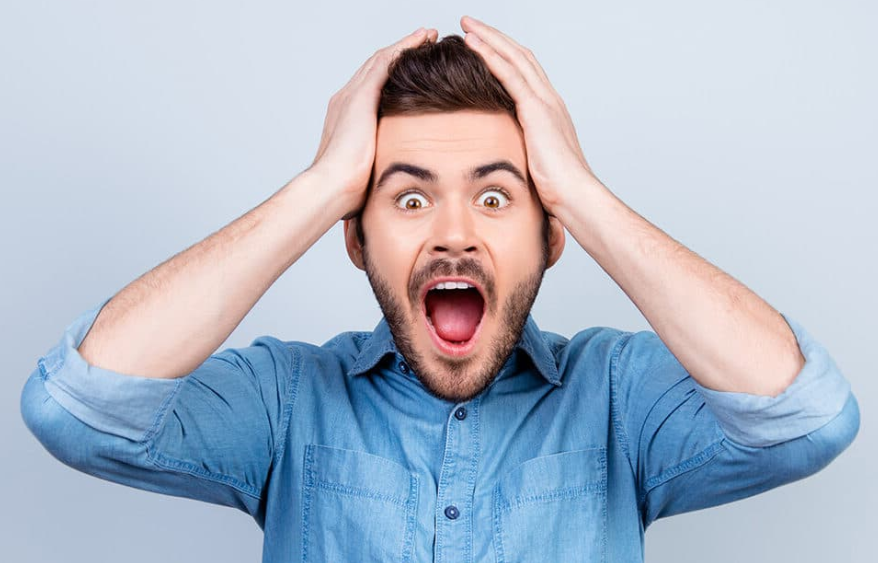 Hlavní problémy
Špatně odhadnuté investice do elektromobilů
Silná a rostoucí konkurence v Číně --> klesající příjmy z Číny
Vysoké ceny energií, a tedy i dražší výroba
Regulace EU a Německá byrokracie
Značka VW má v Německu velké problémy s nedostatečnou efektivitou výroby, například Škoda auto má efektivitu výroby mnohem lepší
Značka VW podle výnosů výrazně zaostává za značkami jako Škoda, Seat a Audi
Chystaná restrukturalizace
Vedení společnosti: 
Snížení mzdy o 10 % a následně je zmrazit na dva roky
Značku VW mají plánované škrty postihnout nejvíce
Z přibližně 13 tisíc zaměstnanců ve výzkumu a vývoji v Německu by pravděpodobně muselo odejít 4000 až 6000
Odbory: 
Trvají na tom, že společnost musí zachovat všechny německé závody
Požadují pro zaměstnance zvýšení mezd o 7 %
Elektromobily
V elektromobilitě musí koncern pokračovat kvůli případným vysokým pokutám za emise
Kolem roku 2021 byly pokuty za emise 50 euro za gram CO2, pro příští rok 2025 dokonce 92 euro
Dotace na elektromobily zvaná „environmentální bonus“:
Zavedena v roce 2016, udělována v rozmezí 3 000 – 4 500 EUR (cca 1/10 ceny elektroauta)
Od 1. ledna 2024 dotace skončila
Elektromobilita v Německu
Průměrný měsíční prodej elektromobilů v Německu (v tisících):
2022: 39.2
2023: 43.7
2024: 30.7

Pozorujeme významný úbytek prodeje elektromobilů po skončení dotace (v Německu)
Čína a Volkswagen
Čína je hlavním trhem Volkswagenu a na jeho odbytu se podílí asi 1/3
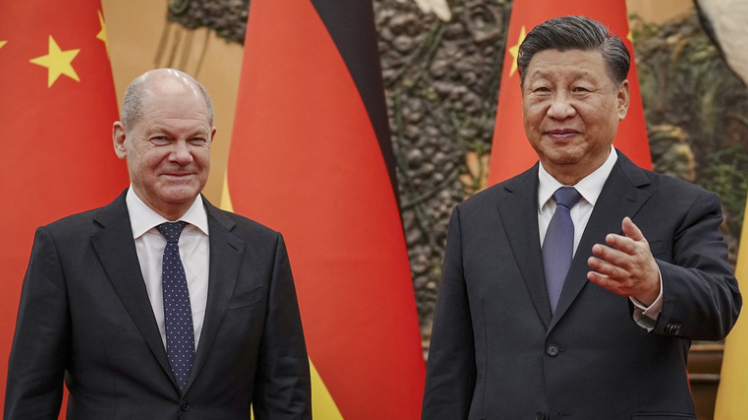 Čína a elektromobily
V lithium-iontové kategorii drží Čína více než 50 % světových patentů
V roce 2023 Čínská společnost COSCO Shipping Ports Limited získala 24,9% menšinový podíl v kontejnerovém terminálu Tollerort, který je součástí přístavu Hamburk
Čína efektivně spravuje asi 50 % celosvětové těžby kobaltu, když započítáme Afriku (hlavně Konžská dem. Rep.)
Polovodiče - Čína produkuje 98 % světových dodávek gallia a 60 % germania
Earnings za třetí čtvrtletí (Q3)
Provozní zisk - zisk před úroky a zdaněním (EBIT) se pro celý koncern Volkswagen meziročně snížil cca o 21 %
Provozní zisk pro Škodu Auto v prvních třech čtvrtletích letošního roku vzrostl o více než 1/3
Meziročně klesl prodej vozů cca o 4.5 %
Oproti minulému roku se celosvětově snížil prodej elektrických modelů cca o 10 %
Oproti minulému roku je 15 % pokles prodeje v Číně a cca 6.4 % růst v Severní Americe
Oproti minulému roku se zvýšily tržby společnosti cca o 3.7 %
VOW.DE VS VOW3.DE
VOW.DE:
označuje kmenové akcie Volkswagenu s hlasovacími právy

VOW3.DE:
preferenční akcie, které nenesou hlasovací práva, ale obvykle nabízí vyšší dividendu
pro menší akcionáře více preferovaná varianta
Připomeneme si
P/E Ratio = Price per Share / Earnings per Share (EPS)
Forward Dividend (9.06) -  společnost očekává vyplatit 9.06 EUR za akcii na dividendě během následujících 12 měsíců
Forward Yield (11.08%) -  předpokládaná výplata dividendy ve výši 9,06 EUR na akcii by měla představovat 11,08 % aktuální ceny akcií
Vývoj hodnoty
VOW3.DE: za poslední rok ztráta 24.6 %
VOW.DE: za poslední rok ztráta 30.4 %

STLA (Stellantis): za poslední rok ztráta 34.6 %

Vybrané podíly Volkswagenu v jiných firmách:
39 (Porsche ) +13 (TRATON ) +1 (Rivian) = 53 B
Srovnání s konkurencí dle yahoo finance ze dne 26.11.2024 (ÚT)
VOW3.DE (Volkswagen):                                           STLA (Stellantis): 



F (Ford Motor Company):                                          TM (Toyota Motor Corporation):
Ford Motor Company):
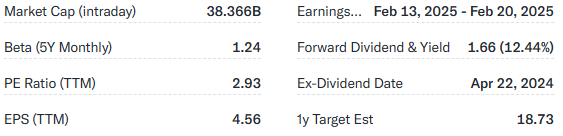 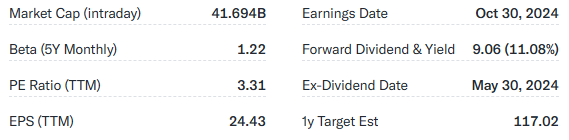 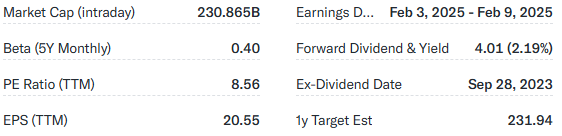 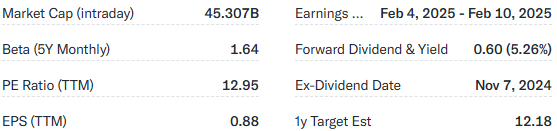 UPOZORNĚNÍ
Danou přednášku NEBERTE v žádném případě jako doporučení pro nákup společnosti Volkswagen AG

Přednáška slouží pouze pro informační účely
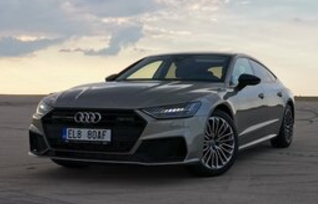 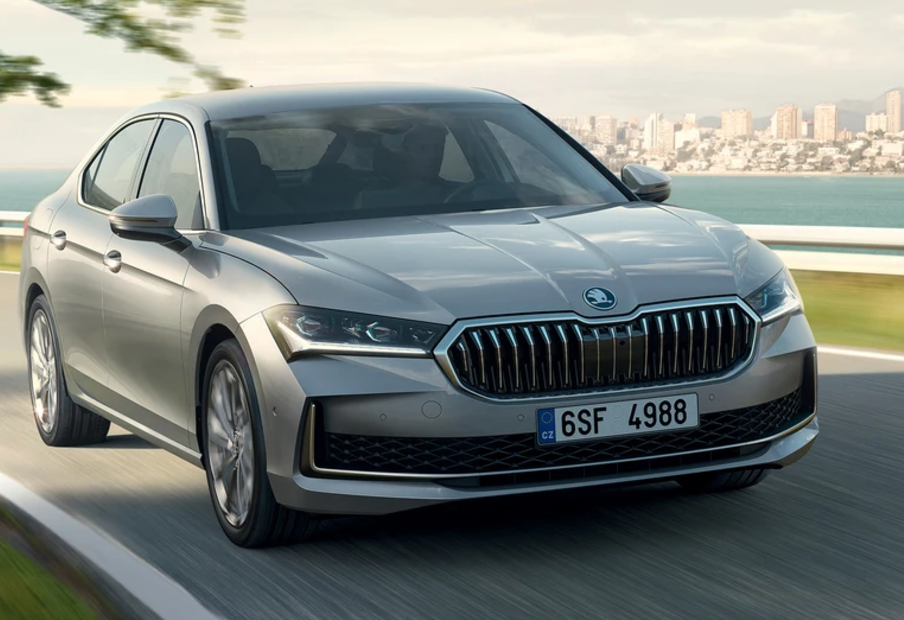 DĚKUJEME VÁM ZA POZORNOST!
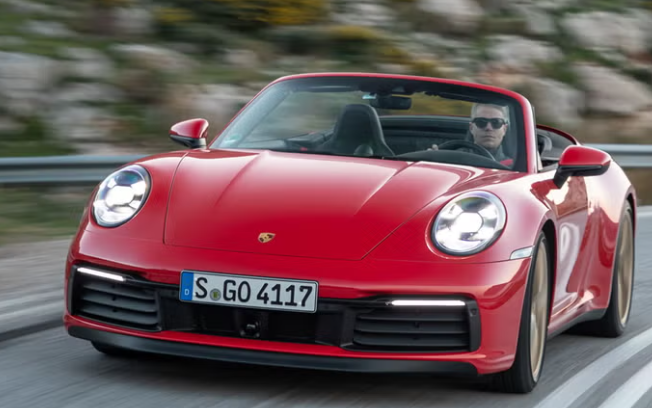 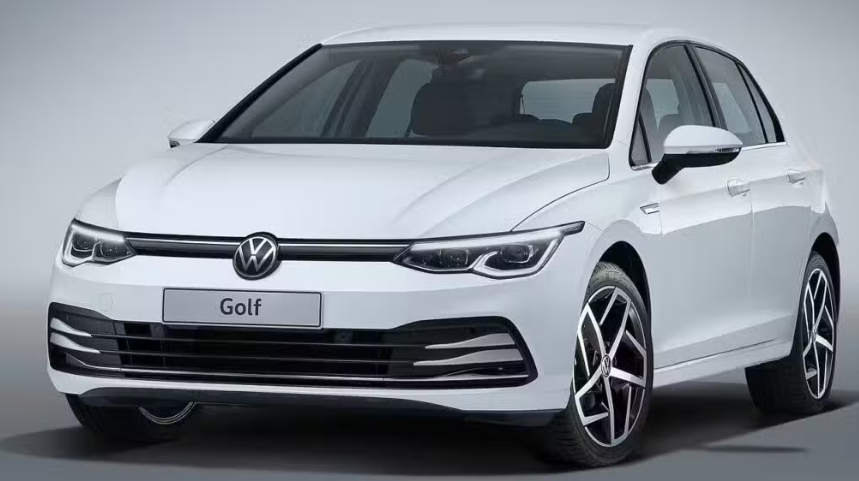 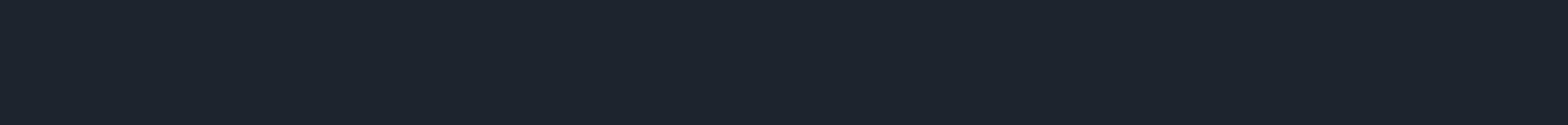 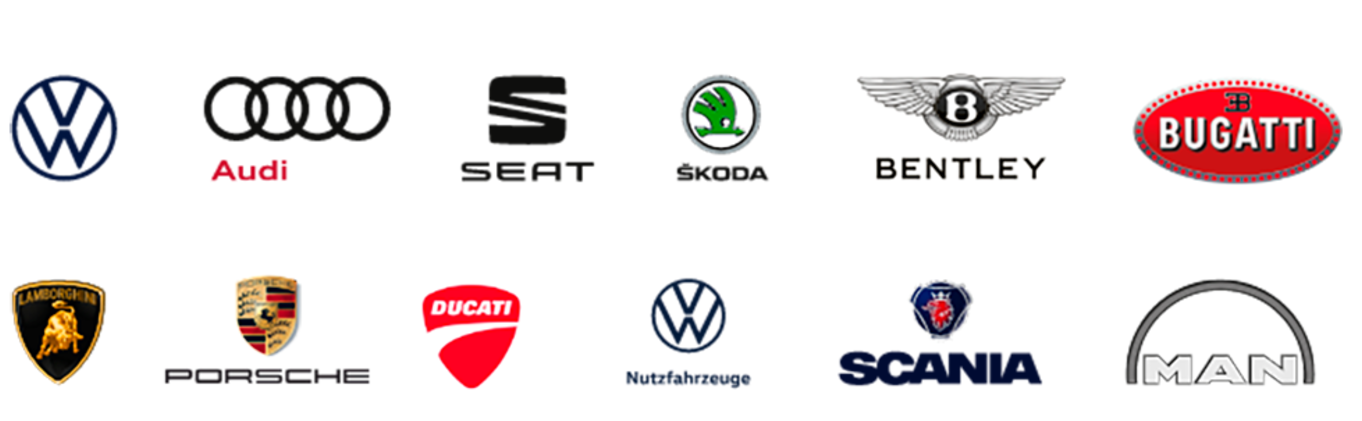 Jan Zemčík a Stanislav Svoboda
28.11.2024
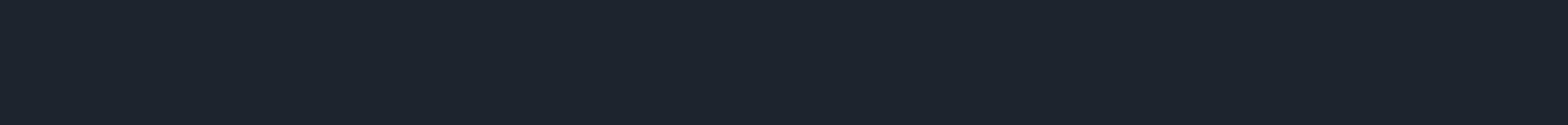 Zdroje
https://finance.yahoo.com/
https://www.volkswagen-group.com/
https://www.dw.com/en/germany-inks-deal-with-chinas-cosco-on-hamburg-port/a-65586131
https://www.usgs.gov/
https://www.mining.com/
https://chinaglobalsouth.com/
https://www.novinky.cz/clanek/ekonomika-cinske-omezeni-vyvozu-germania-a-gallia-ohrozuje-zapadni-produkci-cipu-40485669?cwtkn=TlxLPlRETFxLPlRETEk-TE5cTl5PX0t-TF1SakxIXWpMTFlER0NcRHpMS0xMXExMfExPZkxITExGTExXTEw9TE5eTEh6TEd6TFp6THt6T2VMSkRMXEhMampOSExIWExEOUxZakxiXE91TEl4TERcTFhqTD05TkJqSD9qRmZMWjlMe0BPZ0RJUkxESWpfYExmPU9obk9ETE5iTERMTFdMTD1MTlRMSkRMXXpMZUxPRUxObkxKbExCOUxlTE9Lakg_akZmTFo5THtATExMI1RMTExMTExMTFpMTG08bWhgfXl0bTw6Pj87PTQ7Oz4jPT06bWhgfXl0bXd0QG9pakxpQ0d6
Zdroje
https://www.novinky.cz/tag/volkswagen-574
https://www.novinky.cz/clanek/auto-volkswagen-zverejnil-cast-uspornych-opatreni-odbory-hovori-o-toxickem-seznamu-40495228
https://www.novinky.cz/clanek/ekonomika-volkswagen-se-potaci-nad-propasti-cisla-zachranuje-skoda-auto-40495049
https://www.novinky.cz/clanek/ekonomika-volkswagen-zvazuje-v-ramci-uspor-snizeni-a-zmrazeni-mezd-40494791
https://www.garaz.cz/clanek/novinky-desetitisice-pracovnich-mist-v-ohrozeni-zavreni-az-trech-tovaren-je-to-pry-jedina-cesta-jak-udrzet-volkswagen-konkurenceschopny-21013568
https://www.novinky.cz/clanek/zahranicni-evropa-vw-i-nemecko-potopil-jejich-oslnivy-uspech-usuzuje-americky-denik-40493079
https://www.novinky.cz/clanek/ekonomika-propousteni-u-volkswagenu-40489506
https://www.seznamzpravy.cz/clanek/nazory-komentare-vw-na-kolenou-a-spolkova-vlada-nad-propasti-263581#dop_ab_variant=0&dop_source_zone_name=zpravy.sznhp.box&source=hp&seq_no=1&utm_campaign=&utm_medium=z-boxiku&utm_source=www.seznam.cz
https://www.novinky.cz/clanek/ekonomika-je-to-krize-jako-hrom-rika-sef-odboru-skody-auto-k-deni-v-koncernu-40495420#dop_ab_variant=0&dop_source_zone_name=novinky.sznhp.box&source=hp&seq_no=1&utm_campaign=&utm_medium=z-boxiku&utm_source=www.seznam.cz
https://thewebforbusiness.com/mind-blowing-website-tools/
https://www.seznamzpravy.cz/clanek/ekonomika-firmy-ruska-ekonomika-se-obejde-i-bez-zapadu-nahradila-ho-cina-248027